SPERMATOGENESIS
Definition: It is the process of formation of the sperms (mature male gametes) from the primordial germ cells (spermatogonia).
Time: It started at puberty (15-17 years) and continues till old age.
Site of spermatogenesis 
In seminiferous tubules in testis and sperms stored in epididymis 
Testis primary male sex gland located in the scrotum 
Produce sperms and androgen hormone 
Testis have interstitial cells (leydig cells) that produce male sex hormone ( testosterone )
Seminiferous tubules is structural unit of testes , site of development phases of sperms , containing sertoli cells
epididymis
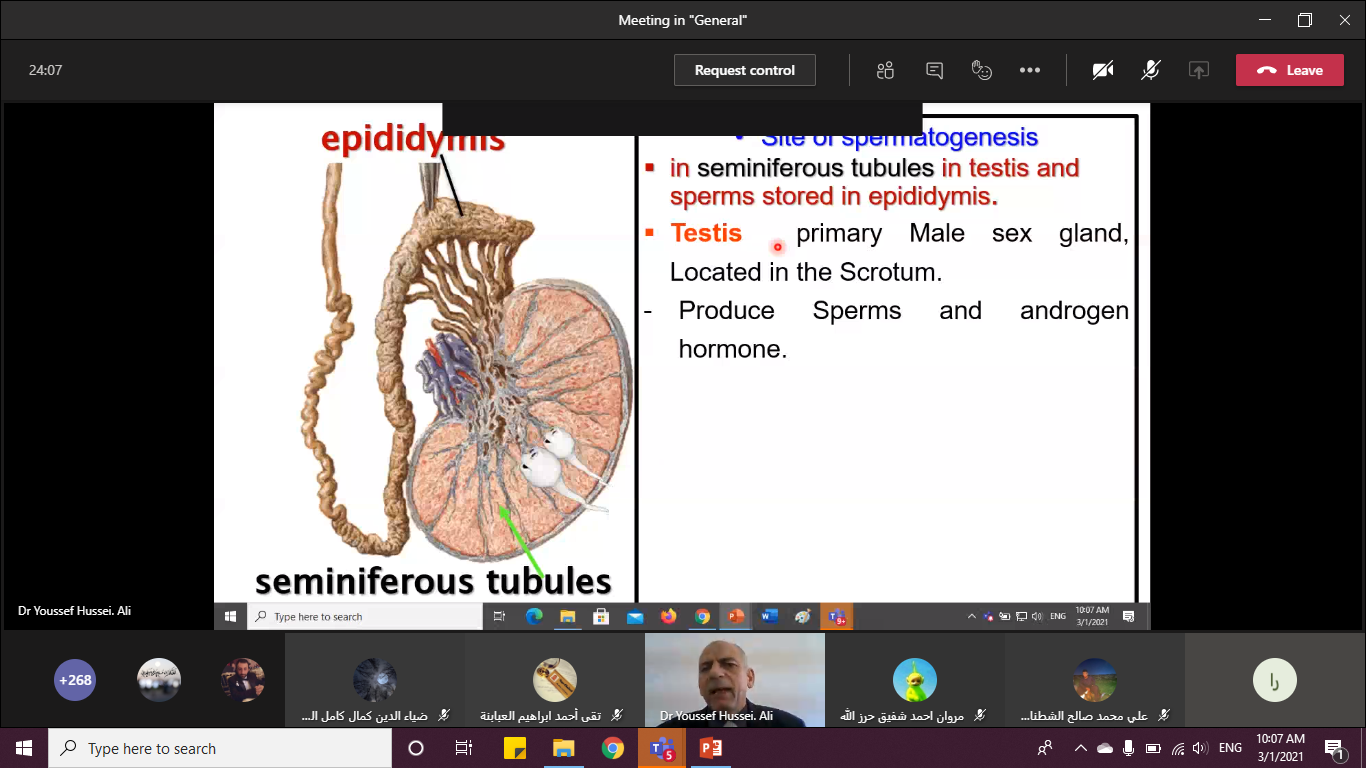 Functions of sertoli cells 
Secret protein for nutrition of developing sperms So called mother cells or nurse cells 
Phagocytosis for residual cytoplasm from spermatogenesis 
Epithelial supporting cells
Maintain the environment necessary for development and maturation of sperms via formation of blood testis barrier
Secret anti-mullarian hormones during early stage of fetal life 
Secret inhibin B and activin after puberty to regulate FSH 
Secret androgen binding protein leading to increase testosterone hormone to stimulate spermatogenesis
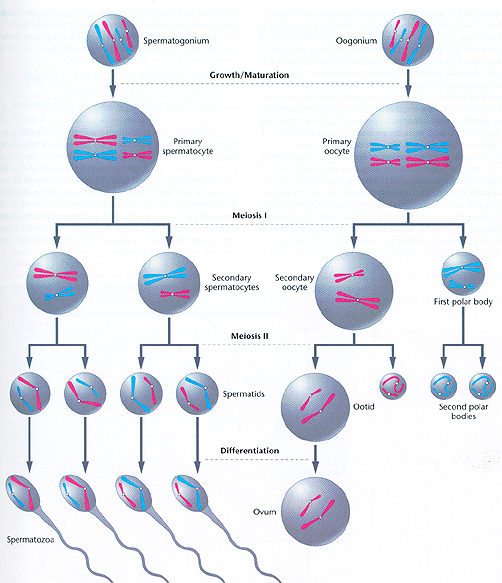 Daughter Spermatogonium 46
stage of proliferation
primary spermatocytes 46
stage of growth
1st meiotic division
secondary spermatocytes 23
stage of maturation
Early spermatid 23
2nd meiotic division
Mature sperm
stage of transformation
At puberty
2nd meiotic division
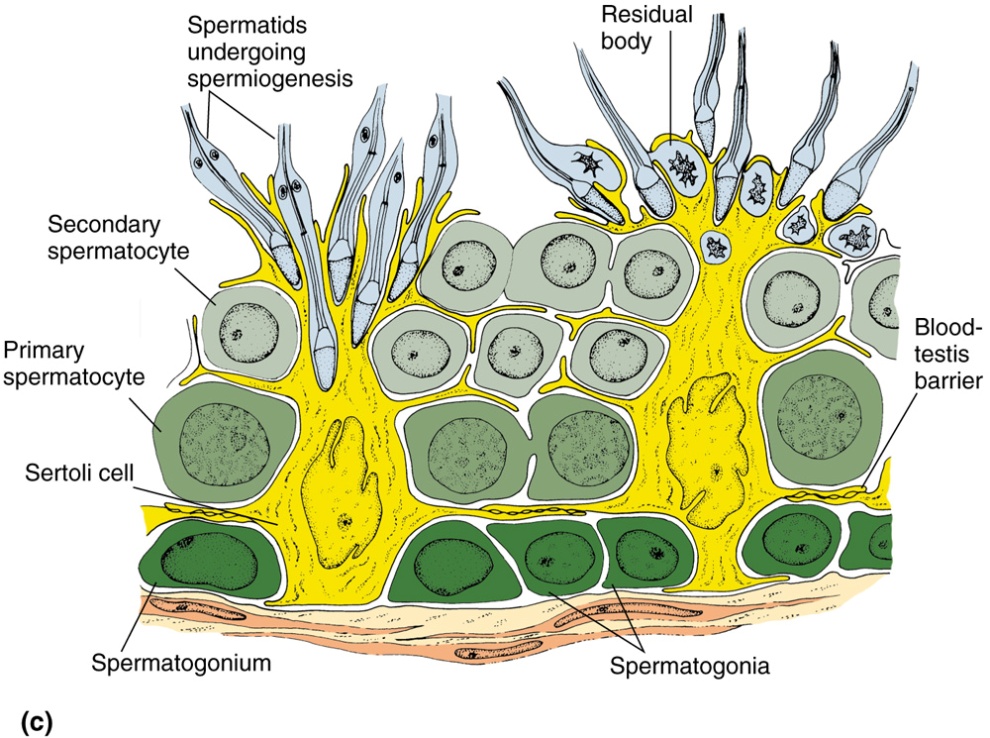 stage of maturation
1st meiotic division
stage of growth
stage of proliferation
Sertoli cells
** Stages of spermatogenesis
** It includes 4 stages:
(1) Stage of proliferation:
- Each primordial germ cell (spermatogonium, 46 chromosome) is divided by mitotic division into 2 daughter spermatogonium (each contains 46 chromosomes).
 (2) Stage of growth:
- Each of the daughter spermatogonia acquired more cytoplasm and increased in size forming the primary spermatocyte (46 chromosomes).
(3) Stage of maturation:
- In this stage the primary spermatocytes divide by meiotic division as follows:
1st meiotic division (reduction division): each primary spermatocyte divide by meiotic division into two secondary spermatocytes {23 chromosome (one contains 22+X and one 22+Y)}.
 2nd meiotic division (equational division): each of the developed secondary spermatocytes divide into two cells called spermatids (each contains 23 chromosomes).
N.B; each primordial germ cell (spermatogonium) gives 8 spermatids (4= 22+X and 4= 22+Y).
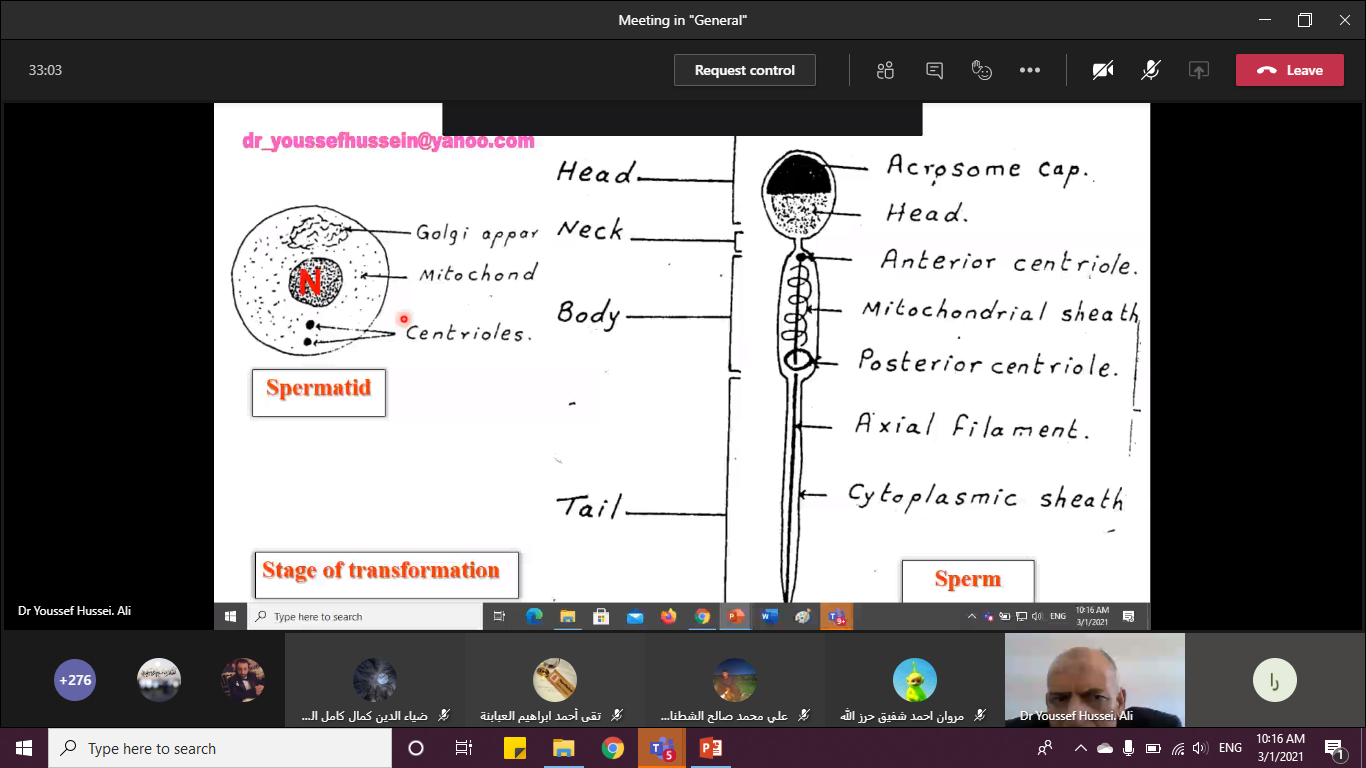 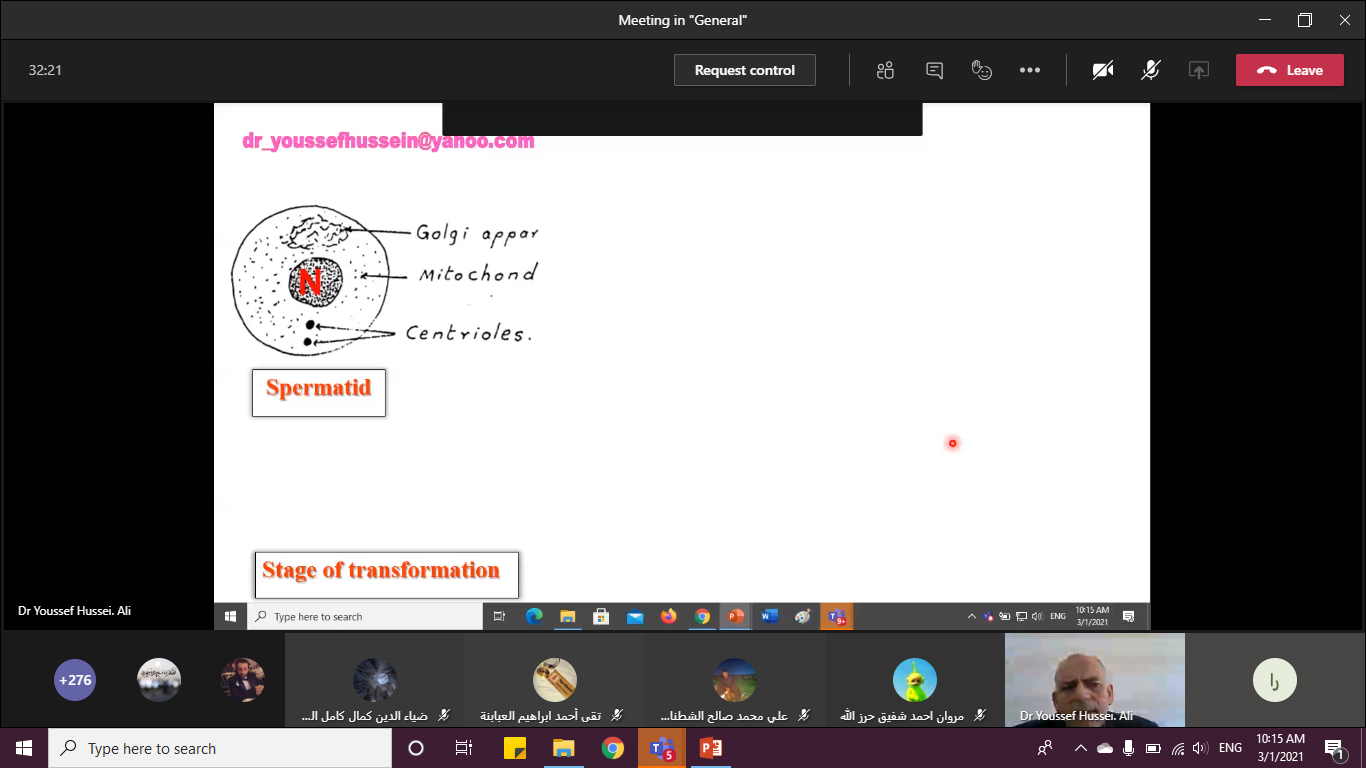 (4) Stage of transformation (Spermiogenesis):
- It occurs in male only.
- Transformation of the spermatid into a mature sperm.
The length of the sperm is about 50- 60 micron.
The nucleus forms the head of sperm. 
The Golgi apparatus forms acrosomal cap which covers the anterior 1/2 of the head. 
Centrioles,
a- Posterior centriole: forms a ring shaped structure at end of the body. 
b- Anterior centriole: immediately behind the head. 
- Axial filament arises from anterior centriole and passes through the ring shaped posterior centriole to the tail.
4. Mitochondria from a mitochondrial sheath around the axial filaments between centrioles.( no mitochondria )
5. Cytoplasmic membrane form a cytoplasmic sheath around the body and tail.
Characters of normal sperm

Number of sperm about 20-200 million per ml and survive on fructose 
Parts of mature sperm: head, neck, body and tail.
Motile of sperm at ejaculation: more than 80%.
Rate of movement in the female genital tract: 1-3 mm per minute.
Survival of sperm in the female genital tract 3-4 days.
The average volume of sperm at ejaculation is 3-5 ml 
Appearance is whitish to gray 
PH is 7.2 – 7.8 ( low is acidic while high is alkaline )
 it is secreted by testis , seminal vesicle , prostate , and bulbourethral glands
Abnormal spermatogenesis:

Azoospermia: absence of sperms in the seminal fluid
Oligospermia: decreased number of sperms in the seminal fluid
 Increase abnormal forms. If more than 20% affect fertility
Necrospermia : sperms found dead 
Aspermia : incomplete lack of semen with ejaculation
Genetic abnormalities : sperm having abnormal chromosomal content 
Morphological abnormalities : if more than 20% affect fertility – Giant – Dwarf –Joined in head or in tail
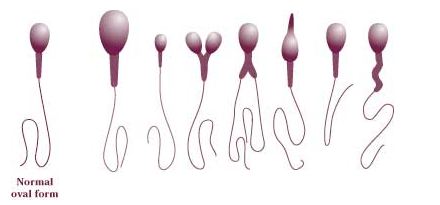 OOGENESIS 

** Definition : it is a process by which mature ovum is formed from primitive germ cell ( oogonium )
OOGENESIS
Site: in the cortex of ovary in female.

** Time:
 It started during foetal (intrauterine) life,
 continues after puberty
 completed after fertilization 
arrested at the age of menopause.

At birth , the ovary contains about two million primary occyte . Thereafter most of them degenerate and , by puberty , when ovulation begins only about 40,000 primary oocytes are left in the ovary
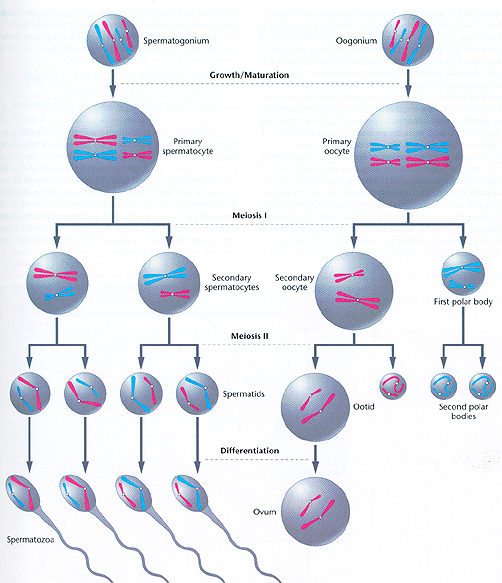 Period of Proliferation
Daughter oogonium
Period of growth
Before birth
primary oocyte
1st meiotic division
Period of maturation
At puberty
(ovulation)
2ry occyte and 1st polar body
2nd meiotic division
At 
fertilization
Ovum and 2nd polar body
** Stages of oogenisis
A- During foetal life
(1) Stage of proliferation:
- Each primordial germ cell; {oogonium} (46 chromosome) is divided by mitosis into 2 daughter oogonia (each contains 46 chromosomes).
(2) Stage of growth:
- Each of the daughter oogonia increases in size forming the primary oocyte containing 46 chromosomes.
B- After puberty 
(3) Stage of maturation:
I)   1st meiotic division (reduction division): each primary oocyte divide by meiotic division into one secondary oocytes (contains 22 +X chromosomes and 1st polar body (contains 22 +X chromosomes and minimal amount of the cytoplasm).
C- After fertilization
II) 2nd meiotic division (equational division):
-The secondary oocyte divides into ovum (contains 23 chromosome, 22 + X and most of the cytoplasm) and 2nd polar body (contains 22 +X chromosomes and minimal amount of the cytoplasm).        
- The 1st polar body divided by mitosis into two 2nd polar bodies. 
N.B; 
- The role of the polar body is to reduce the number of chromosomes.
Differences between spermatogenesis and oogenesis